Sveikata visus metus 2023Ukmergės vaikų lopšelis-darželis  “Vaikystė”
“Kvatoklio gr.”Mokytojos:  Violeta Lukoševičienė, Vida Tuškevičienė
Liepos mėnesio iššūkis: 
 „Kai sveikas maistas-nereikalingas ir vaistas“
Ar sveikas maistas gali būti skanus?Ir kas tai yra?  Reikia viską apie tai sužinoti!
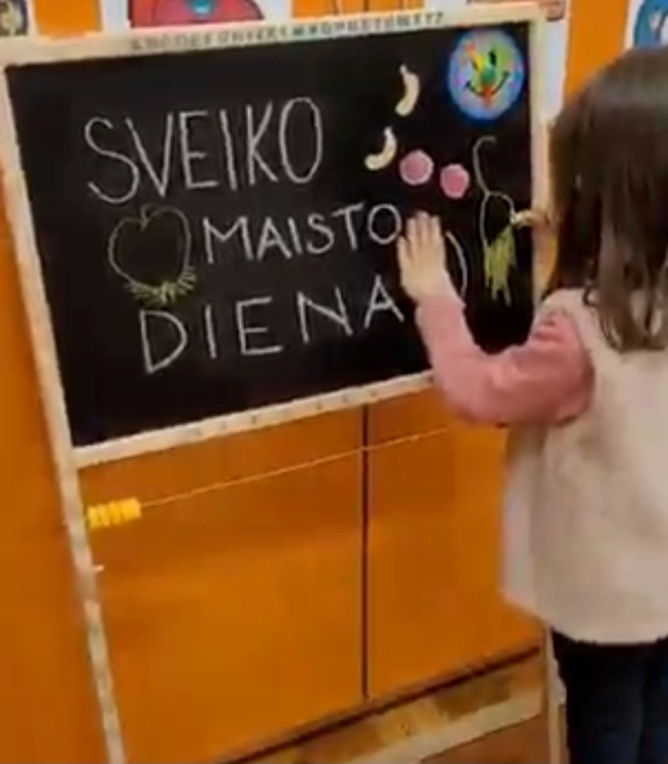 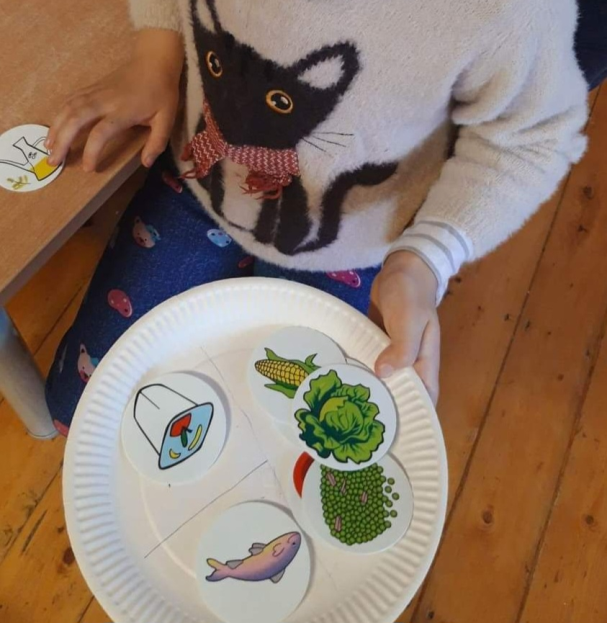 Renkamės sveiką maistą
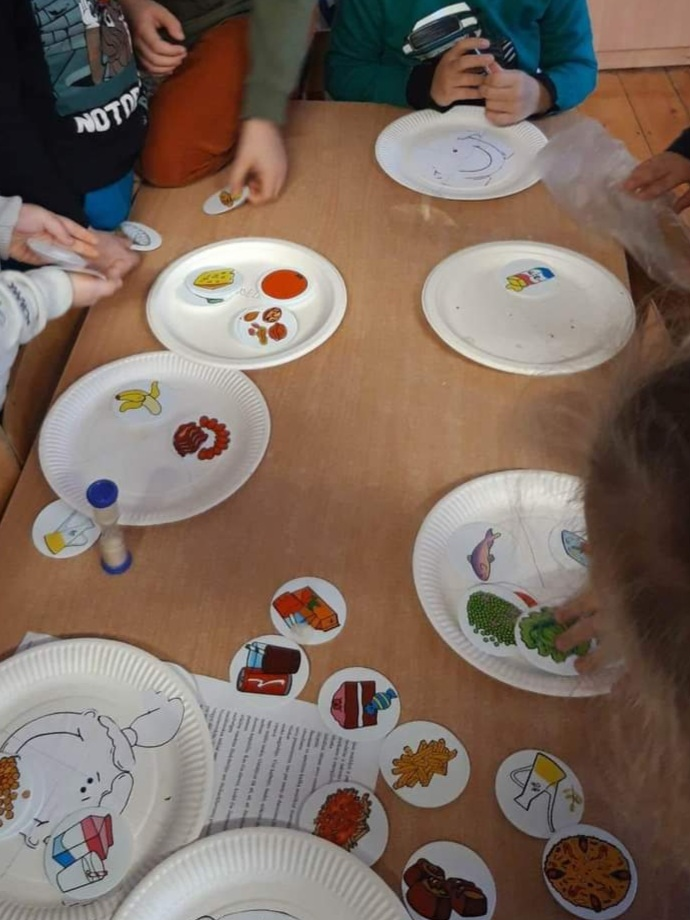 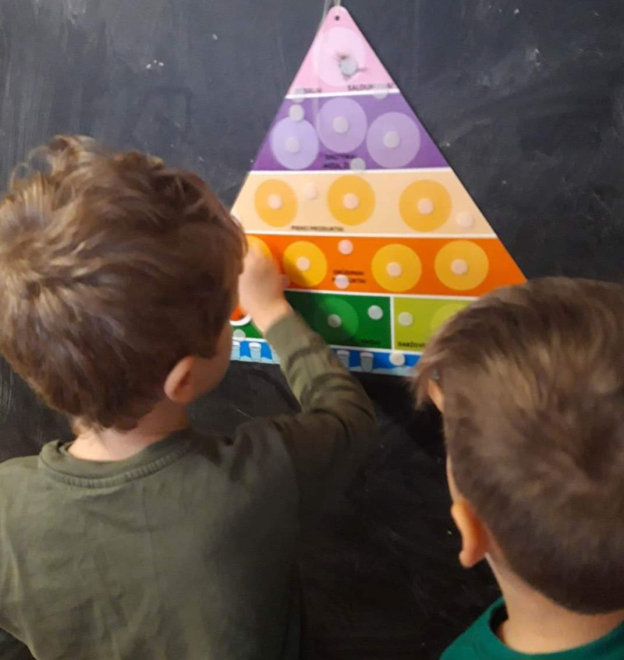 Pažintis  su sveiko maisto piramide.
Sveika ir skanu, nes savo rankelėmis gaminta !
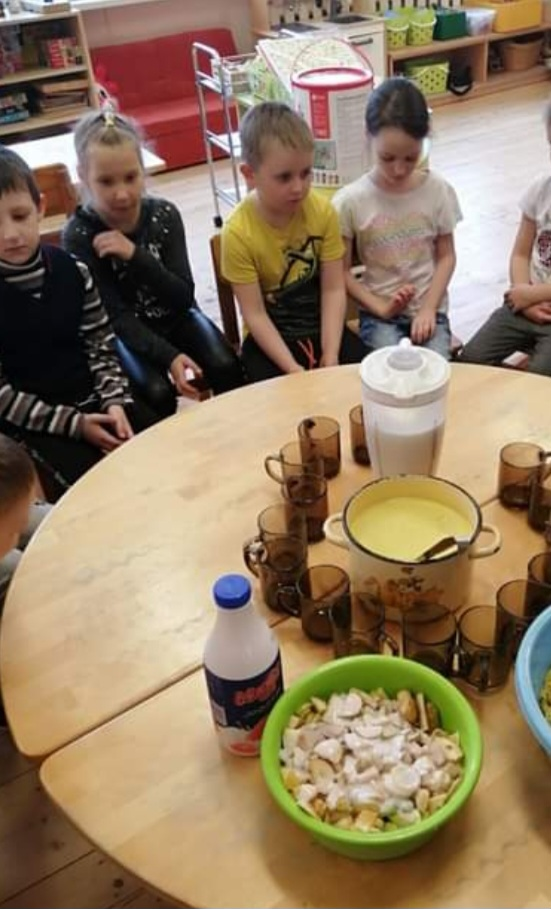 Skutam, lupam ir nuplaunam, pjaustom, pilam ir ragaujam!
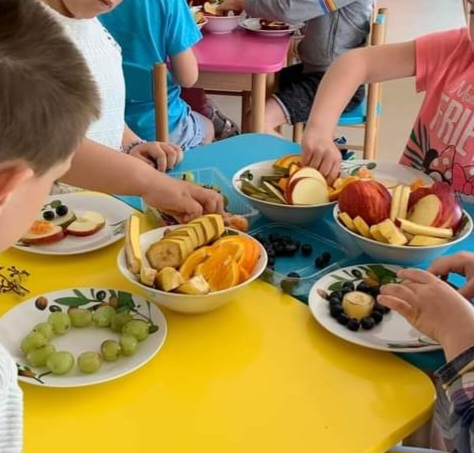 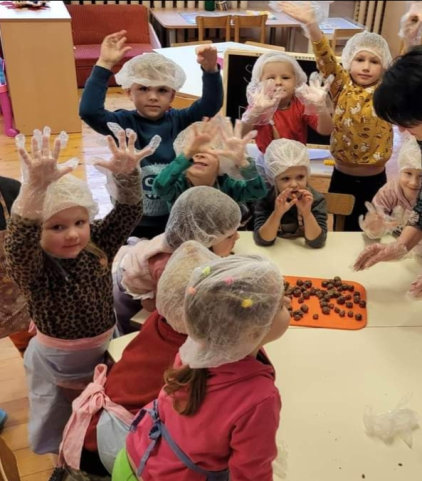 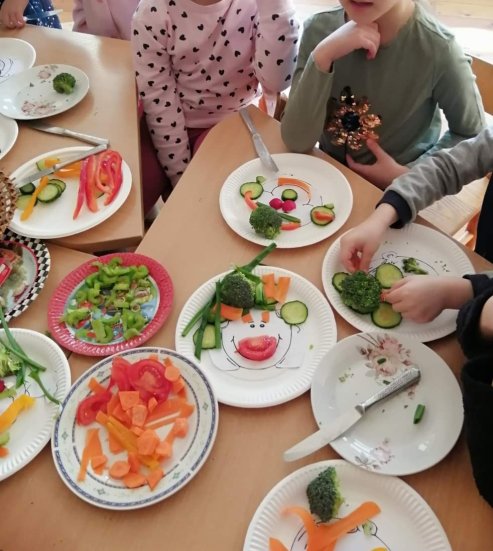 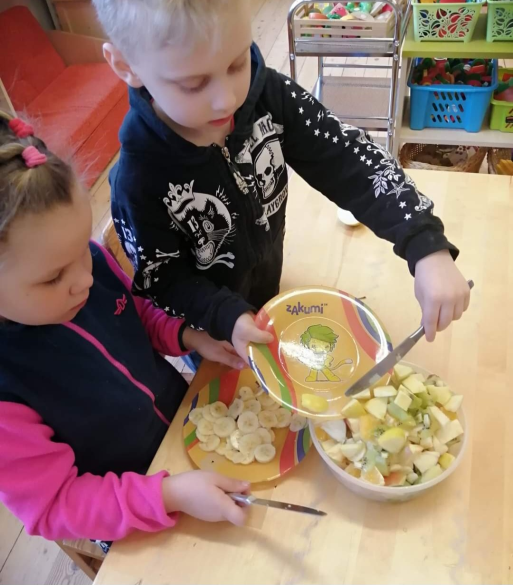 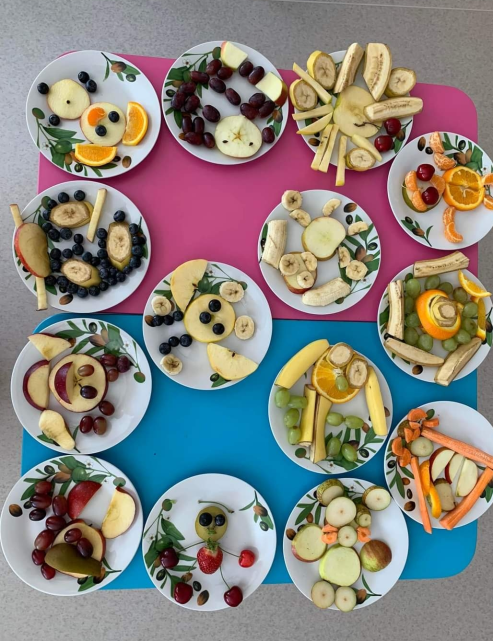 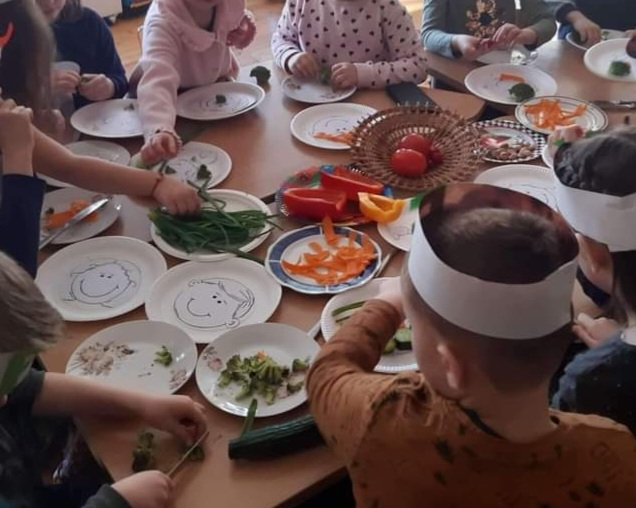 Ragaujam tai, ką valgė mūsų senoliai, o jų maistas buvo sveikas, nes pačių užaugintas ir gamintas, ir skanus, nes žmonės daug ir sunkiai dirbo...
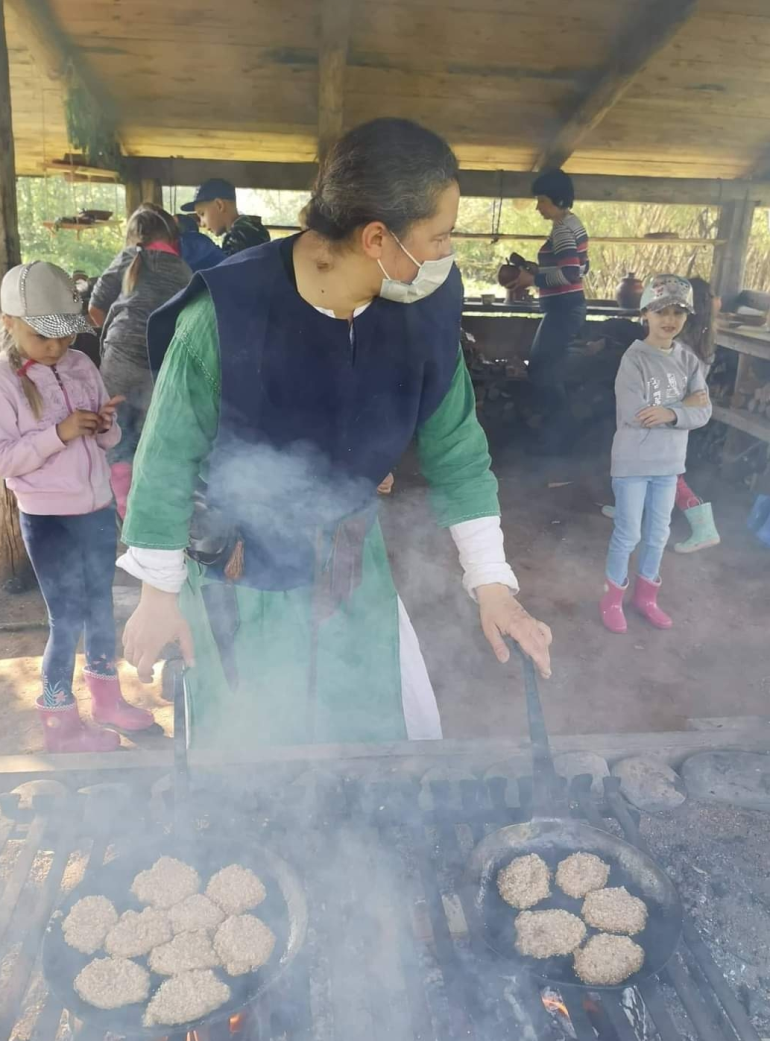 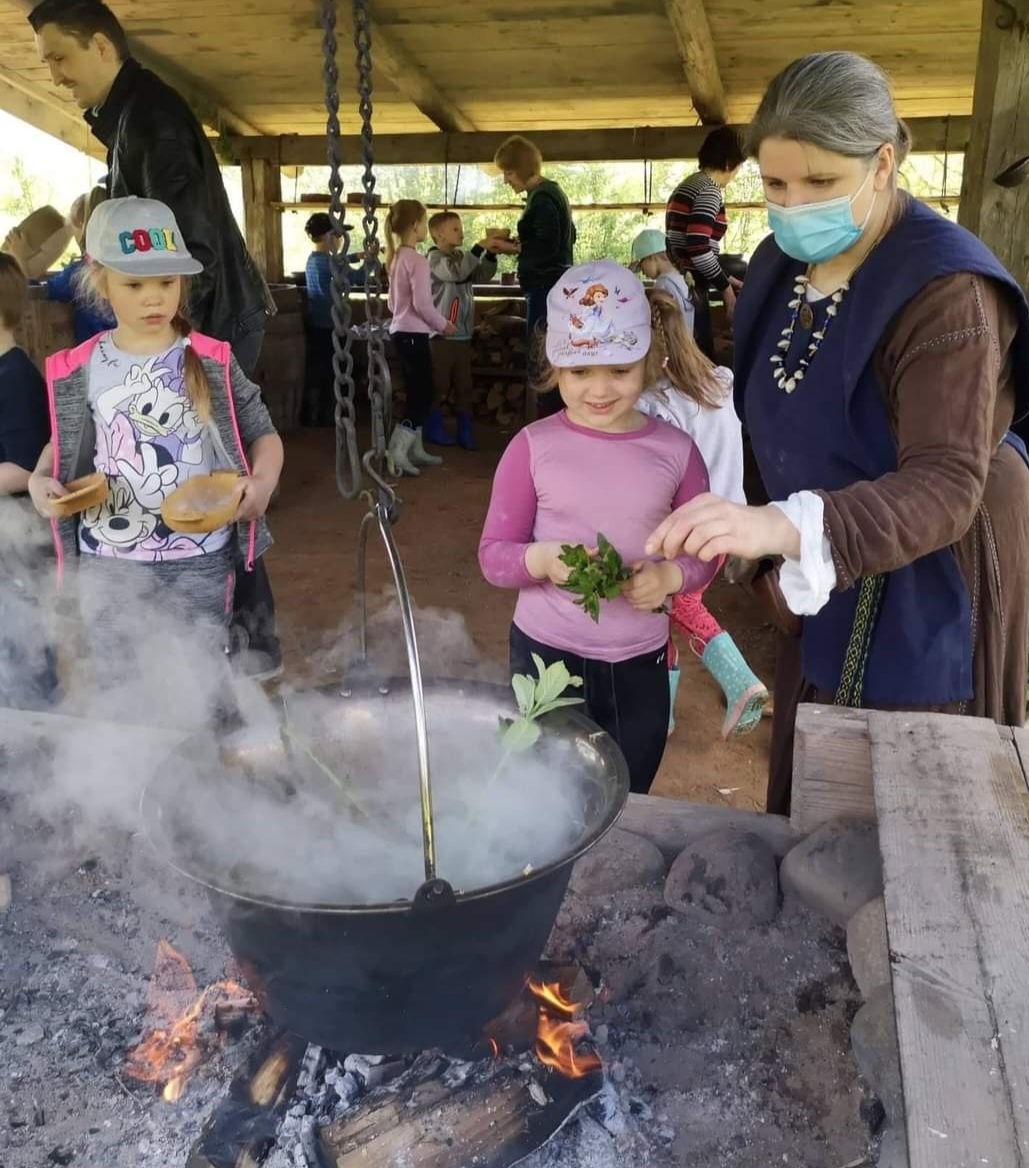 Rupių, pačių maltų miltų sklindžiai ir mėtų arbata...
Darželio sodybėlėje , lauke keptos bulvės...
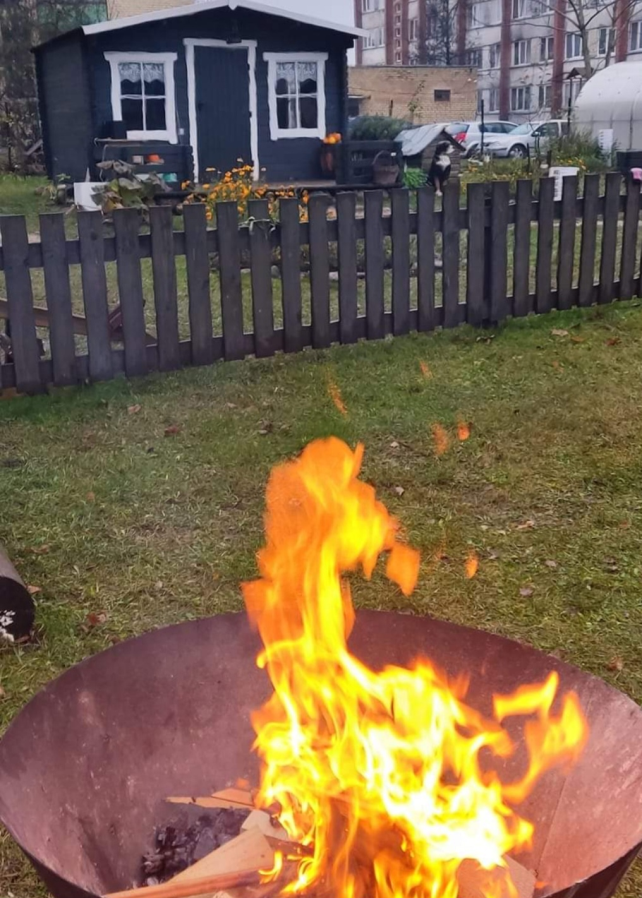 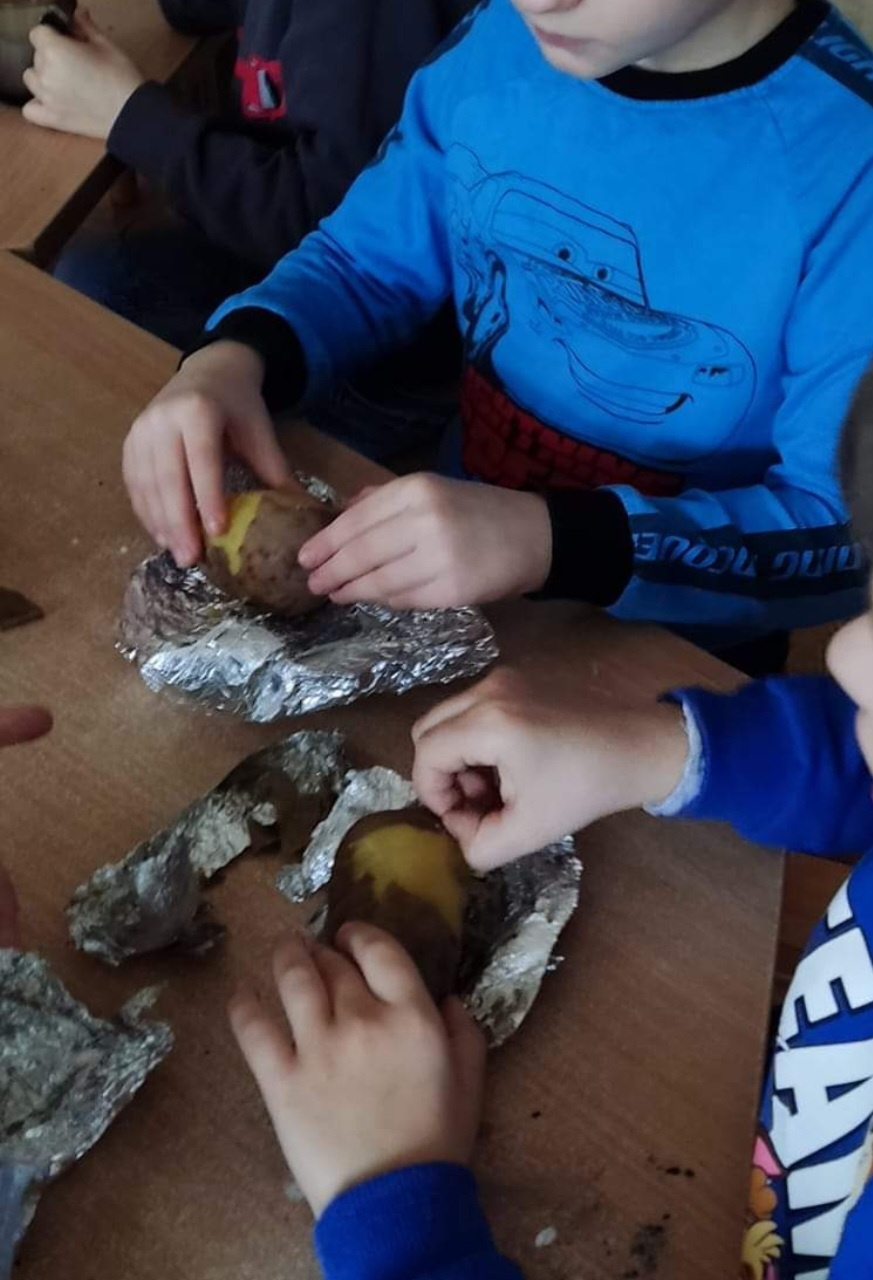 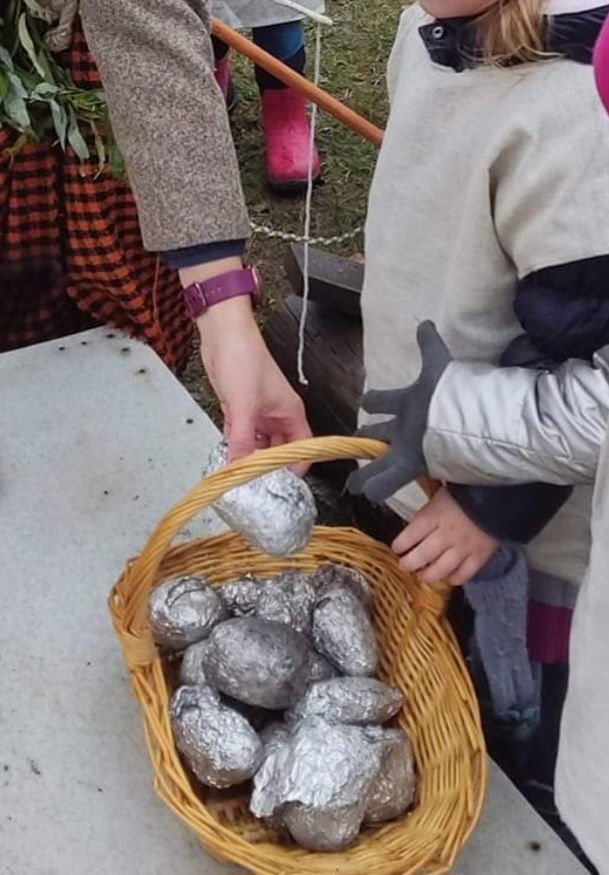 Bulvėse gausu mineralų, svarbių išlaikant kaulų struktūrą ir stiprumą, tai yra kalcis, geležis, fosforas, cinkas ir magnis, kurie svarbūs kolageno gamybai. Jis suteikia kaulams stiprumo. Taigi – maistas kaip  vaistas ir skanu!
Mes daržely nuo  rudens geriam daug skanaus vandens. Sveikas maistas mums patinka, nes tai sveika ir naudinga.!
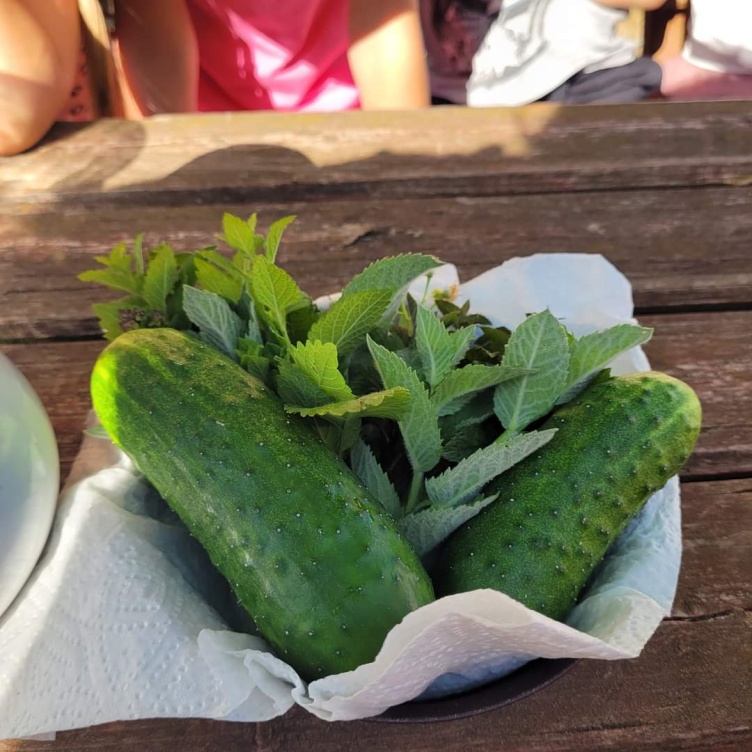 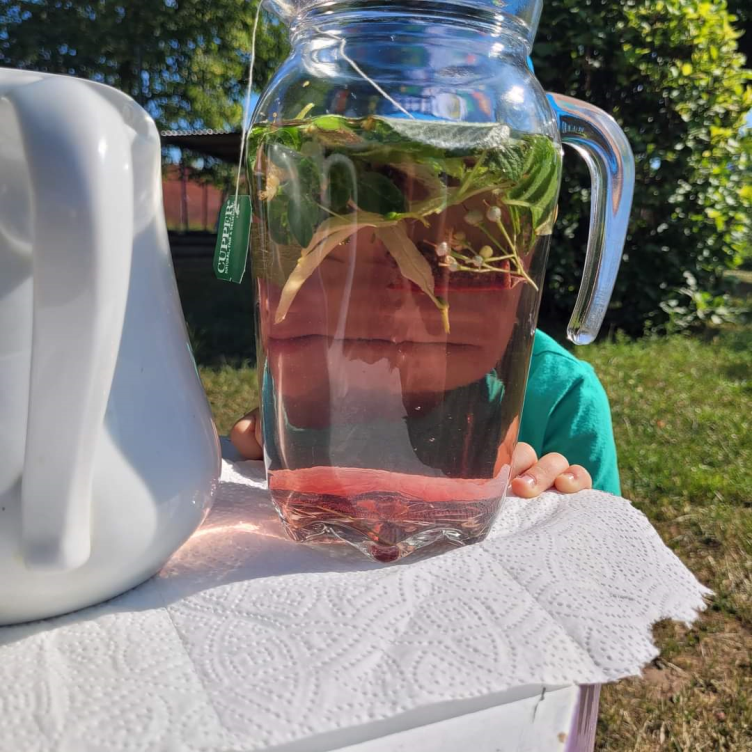 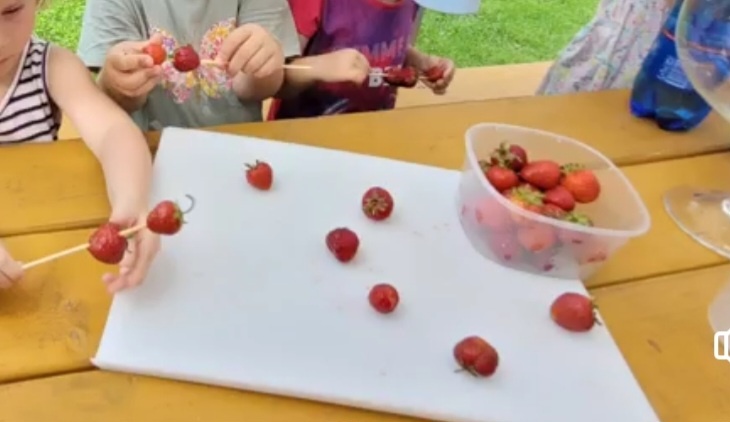